Figure 5. Activity patterns of the mPFC revealed by population Ca2+ imaging. (A) Schematic representation of ...
Cereb Cortex, Volume 20, Issue 2, February 2010, Pages 393–403, https://doi.org/10.1093/cercor/bhp108
The content of this slide may be subject to copyright: please see the slide notes for details.
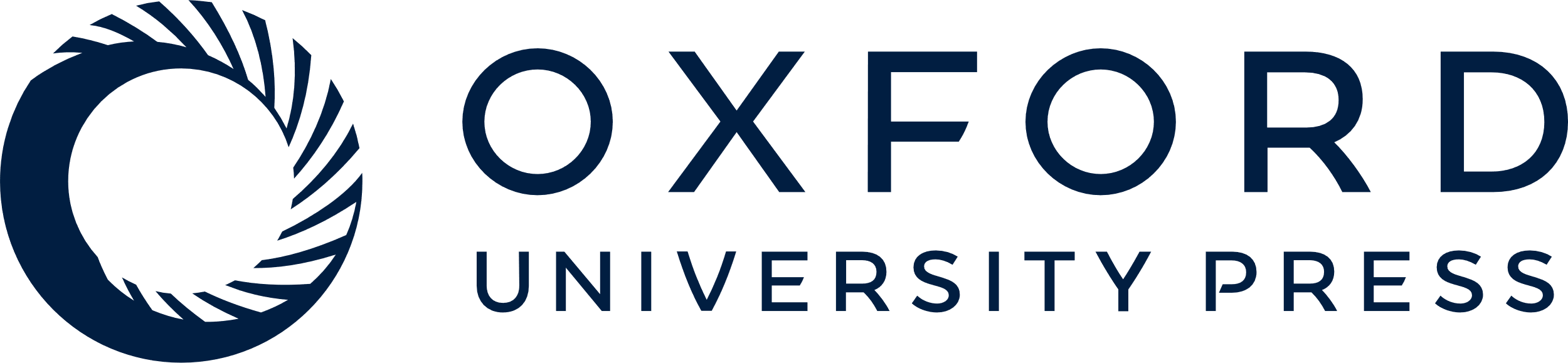 [Speaker Notes: Figure 5. Activity patterns of the mPFC revealed by population Ca2+ imaging. (A) Schematic representation of the imaging frame and the extracellular stimulation (arrow) targeting the hippocampus–mPFC pathway. Note that the distance between a specific subset of neurons in layer 5 of the PrL region and the stimulus electrode was greater than 550 μm. M, medial; V, ventral. (B) Following stimulation of the hippocampal afferents, the fluorescence change exhibited a punctate pattern restricted to layer 5 of the PrL. The sum percent change of fluorescence (ΔF/F) along a given axis was plotted to show the 1-dimension distribution. Arrows indicated possible clusters of neurons responding to stimulation. (C) Expanded view of the highlighted region in panel (B). Peak ΔF/F between pixels in the blue box and the red box was significantly different (P < 0.001). ΔF/F of blue box reached its peak within 40 ms poststimulation (arrow). (D) Representative image showing fluorescence change of layer 5/6 of the PrL region in response to a local stimulation in layer 5. ΔF/F between pixels in the blue and the red box was significantly different (P < 0.001). ΔF/F reached its peak within 20 ms following stimulation (arrow). (E) Representative image showing fluorescence change across multiple layers in PrL in response to stimulation applied to layer 1. ΔF/F between pixels in the blue and the red box was significantly different (P < 0.001). ΔF/F reached its peak within 40 ms following stimulation (arrow).


Unless provided in the caption above, the following copyright applies to the content of this slide: © The Author 2009. Published by Oxford University Press. All rights reserved. For permissions, please e-mail: journals.permissions@oxfordjournals.org]